EXERCÍCIO DE 20141º QUADRIMESTRE
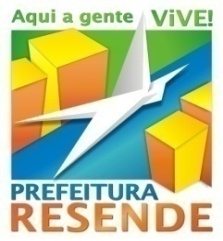 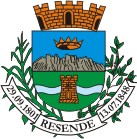 EXECUÇÃO ORÇAMENTÁRIA 
GESTÃO FISCAL
Controladoria Geral do Município
1
METAS FISCAIS PREVISTAS - LDOEXERCÍCIO DE 2014
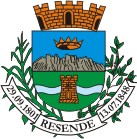 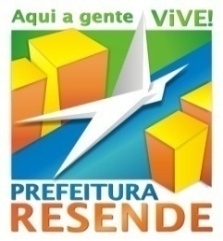 Controladoria Geral do Município
2
AVALIAÇÃO DO CUMPRIMENTO DAS METAS FISCAIS
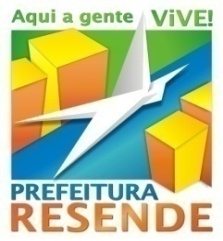 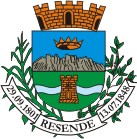 Controladoria Geral do Município
3
[Speaker Notes: Controladoria Geral do Município]
CUMPRIMENTO DAS METAS FISCAIS ANUAIS EXERCÍCIO DE 20141º QUADRIMESTRE
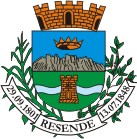 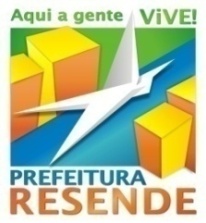 Controladoria Geral do Município
4
ARRECADAÇÃOExercício  de 2014
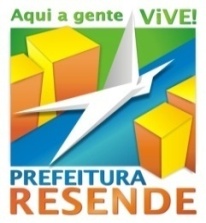 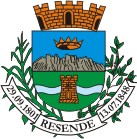 Controladoria Geral do Município
5
DESPESASExercício de 2014
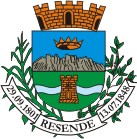 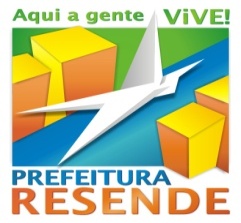 Controladoria Geral do Município
6
RECEITA ARRECADADA  X  DESPESA EMPENHADA1º Quadrimestre de 2014
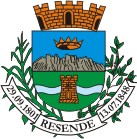 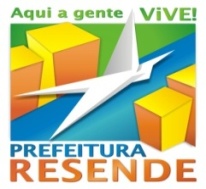 Controladoria Geral do Município
7
APLICAÇÃO NA EDUCAÇÃOExercício de 2014
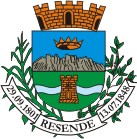 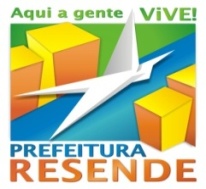 Controladoria Geral do Município
8
APLICAÇÃO NA SÁUDE1º Quadrimestre de 2014
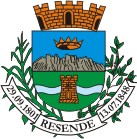 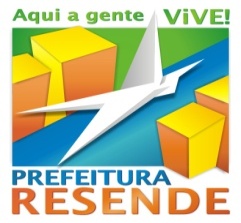 Controladoria Geral do Município
9
RESENPREVExercício de 2014
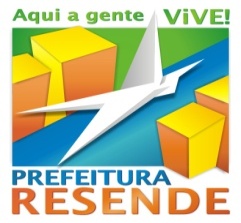 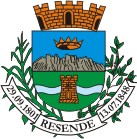 Controladoria Geral do Município
10
LIMITE DA DÍVIDA1º Quadrimestre - 2014
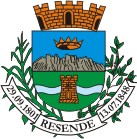 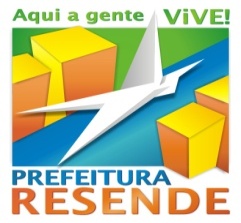 Controladoria Geral do Município
11
DESPESA COM PESSOALExercício de 2014
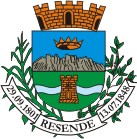 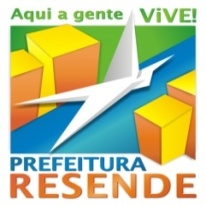 Controladoria Geral do Município
12
RESENPREVExercício de 2014
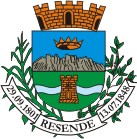 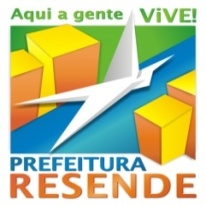 Controladoria Geral do Município
13
RESULTADO NOMINALExercício de 2014
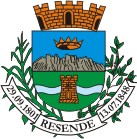 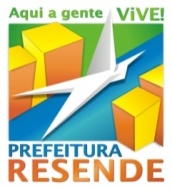 Controladoria Geral do Município
14
RESULTADO PRIMÁRIOExercício de 2014
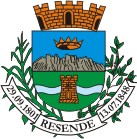 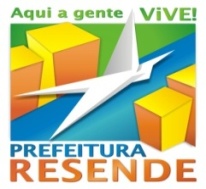 15
Controladoria Geral do Município
Apuração do Esforço FinanceiroEm 30/04/2014
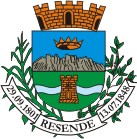 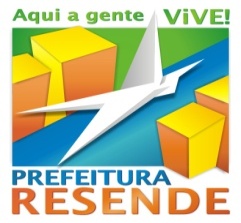 Controladoria Geral do Município
16
ELABORADO E APRESENTADO POR:
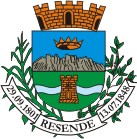 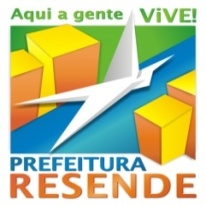 Resende, 10  de junho 2014
        
                                                               Ludemar Pereira
 Controladora Geral do Município
                                                                CRC/RJ 023.486                                                  

José Rechuan Junior
Prefeito Municipal
Controladoria Geral do Município
17